JEŚLI KOSZYKÓWKA JEST TWOJĄ PASJĄ I SPOSOBEM NA SPĘDZANIE WOLNEGO CZASU PRZYŁĄCZ SIĘ DO NAS 
SEKCJA KOSZYKÓWKI KOBIET UWM OLSZTYN
Miejsce zajęć: sala sportowa UWM ul Żołnierska 14
	

Poniedziałki 20.15-21.45
		Czwartki 19.30-21.00
		



ZAPRASZAMY STUDENTKI UWM DO WSPÓLNEJ ZABAWY
ZARAŹ SIĘ KOSZYKÓWKĄ 
Udział w zajęcia upoważnia do uzyskania oceny z wychowania fizycznego
 Trener: dr Marzena Jurgielewicz-Urniaż
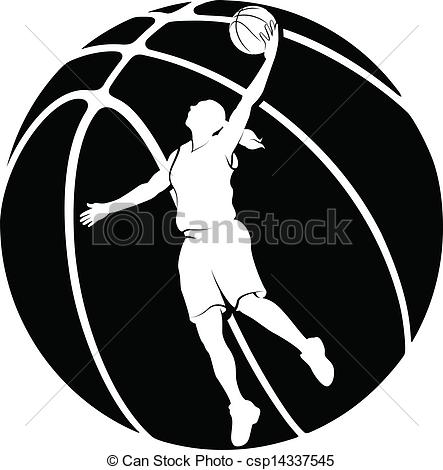